CDE Office Hours
May 9, 2024
1
ESSER Office Hours
Topics

Updates and Reminders
State Level Activities under Stronger Connections Grant
Spring 2024 Grant Opportunities
ESSER Countdown to Closeout
ESSER III Rapid Request
Streamlined UIP:  Information for Federal Programs
Title III
2
[Speaker Notes: Nazie]
Updates and Reminders

Spring 2024 Grant Opportunities
3
[Speaker Notes: Nazie]
Stronger Connection Grant State Level Activities
Enhancing School Safety: Integrating Prevention and School Climate Improvement Efforts. 
This training will explore the fundamentals of preventing school violence by emphasizing the creation of systems and structures essential for positive school environments. 
District and school-level educators, administrators, mental health staff, school resource offices, family liaisons, and other community partners involved in school safety and violence prevention efforts (e.g., discipline, social-emotional and behavioral development, climate and culture, multi-tiered system of supports) are invited to attend. Registration will be open soon for the following dates and locations: 
Dates and locations: 
June 20, 2024: Front Range Community College, Westminster REGISTRATION LINK
August 2, 2024: Adams State University, Alamosa REGISTRATION LINK
August 21, 2024: 5-R High School, Grand Junction REGISTRATION LINK
September 20, 2024: Northeastern Junior College, Sterling REGISTRATION LINK
We also plan to offer Learning Cohorts centered on problems of practice related to school safety during the 2024-25 school year. More to come!
Non-public Schools are eligible to participate in any of the SCG State Level activities. Please extend the invite to any NPS in your LEAs that may be interested.
4
ESSA Reduction in Funds for FY 2024-2025
The State’s Title I allocation has gone down by $5 million! 
ESSER funds are sunsetting! 
How to strategize and which funding streams to consider: 
Any remaining ARP ESSER III funds - PAR
ESSA Carryover Funds 
Title I Reallocated 
ARP ESSER III Rapid Request
If ESSA identified schools, EASI grants: Diagnostic Review or Targeted Grant for costs associated with an evidence-based interventions
Use above funding to free up general and/or ESSA funds for FY24-25
Which funding stream is going to best help meet your needs? None will make up for the full reductions!
5
Title I Reallocated Grant
Who? Any LEAs that have seen a significant reduction in their ESEA Allocations! 
How Much? Total Available: $670,000
By when? Expiring ESEA Funds: Must be obligated by 9/30/24
For What? Allowable Uses of Funds: Title I allowable supplemental activities, aligned with CNA, reasonable and necessary to meet program intent.
6
[Speaker Notes: Nazie]
ARP ESSER III Rapid Request - More Details in a Few Minutes
Who? Any LEAs that have spent their own ESSER III allocations but have remaining costs associated with the pandemic! 
How much? Total Available to be determined!
By When? ARP ESSER III State Reserve Funds: Must be obligated 9/30/24
For what? Allowable Uses of Funds: Any activity that is allowable under ESSER, is reasonable in cost, and necessary to respond to, prepare for, prevent the spread of, or recover / emerge stronger from the pandemic.
7
[Speaker Notes: Nazie]
EASI Grant for ESSA Identified Schools
If an LEA has any ESSA Identified Schools (i.e., CS, TS, or ATS), there are 2 grant opportunities for this spring: 
Diagnostic Reviews to be conducted in September or October of 2024
EASI Targeted - Costs associated with evidence-based interventions / strategies being implemented this summer 
Both applications will be due in May 24, 2024
Funds must be obligated by September 30, 2024
Obligated activities can be implemented in October 
Funds must be requested by November 15, 2024
8
[Speaker Notes: Nazie]
Countdown to Closeout
Website where updates and outline of remaining tasks on ESSERs will be posted! 
Please bookmark the Countdown to Closeout website!
ESSER Reporting: 2021-2022 Activities - Final report due in July
ESSER Reporting: 2022-2023 Activities - Preliminary report in June
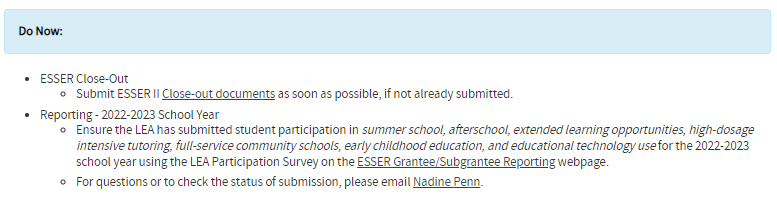 9
[Speaker Notes: Nazie]
ESSER III Rapid Request
10
[Speaker Notes: Matt Koziol]
ESSER III Rapid Request 
ESSER State Reserve Competitive Grant
ESSER III Rapid Request is a competitive grant funded with ARP ESSER III State Reserve funds. It will open on Monday, May 13, 2024, in GAINS (the CDE grant application system).

Grant Purpose: Allows eligible LEPs to apply to submit ESSER-eligible expenses to be reimbursed with ESSER grant funds, including:
ESSER-eligible activities completed in FY2023-24 (July 1, 2023 - June 30, 2024) funded with a non-ESSER funding source (ex. General Fund)
Intended future ESSER-eligible expenses in FY2024-25 (July 1, 2024 - September 30, 2024).
Note - all funds must be obligated or expended by September 30, 2024

Eligible Applicants include:
School Districts, BOCES, Charter Schools (authorized by either CSI or a school district), Administrative Units, Facility Schools, and Native Tribes.
*Application is pending EDAC approval. All statements are subject to modification based on EDAC review.
11
[Speaker Notes: Nazie]
ESSER III Rapid Request, con’t 
ESSER State Reserve Competitive Grant
Priority Areas: Grant funds will be prioritized for submitted budget line items that are:
Previously incurred expenses from FY2023-24 that will be moved to this ESSER award,
Activities for evidence-based student learning loss from the pandemic,
Activities with the purpose of serving underserved students disproportionately impacted by the pandemic,
Activities to strengthen student engagement, attendance, or SEL initiatives,
Expenses for LEPs with a reduction in ESEA Titles I-V funds, prioritized by greatest percentage reduction.

Important Dates: 
Monday, May 13: Grant Opens in GAINS
Friday, May 17, 10am: Informational webinar for applicants
Thursday, June 13: Application closes
Monday, July 1: Award notifications
*Application is pending EDAC approval. All statements are subject to modification based on EDAC review.
12
Streamlined UIP Template:Information for Federal Programs
May 9, 2024
FPSU Office Hours
Sue Miller-Curley, ESEA Monitoring and Title II Specialist, Federal Programs 
miller-curley_s@cde.state.co.us
Erin Loften, School Improvement and Planning
Loften_e@cde.state.co.us
13
[Speaker Notes: Welcome- Thank you for being here.  We know this is a season of change w/ Consolidated Application.  There is another change happening in that there is new streamlined UIP.  Today we want to give you a high level overview]
Outcomes
Review ESSA-Identification and Planning Requirements
Comprehensive Support (CS)
Targeted Support (TS)
Additional Targeted Support (ATS)
Introduce Streamlined UIP Template w/Structural Shifts
Share updated Quality Criteria Rubric for Streamlined UIP
Meeting ESSA Planning requirements
Provide resources for support and questions in planning for 2024-2025 school year
14
Review ESSA Identification and Planning Requirements
15
Review:  ESSA Identification
Any school currently identified as comprehensive support and improvement must submit to both their district and the SEA an approvable plan
A plan that meets the statutory required elements to help LEAs ensure they are working towards rectifying the reasons for identification 
In Colorado, the UIP can serve as the CS Improvement Plan and requires review and approval by the school, district, and CDE. CDE periodically reviews UIPs from CS schools to ensure they meet ESSA requirements.  
Schools that have been identified for Targeted Support and Improvement must also develop a plan that addresses the reasons for identification, which must be reviewed and approved by the school and district. CDE does not approve these plans; however, they are reviewed during monitoring.
Identification of Schools
Annual identification of Schools for Support and Improvement under ESSA
Comprehensive Support and Improvement (CS)
CS - Lowest 5% of Title I Schools
CS - Low Graduation Rate
CS - Former ATS (first year of identification will be Fall 2022)

Targeted Support and Improvement (TS)
TS - based on disaggregated group(s); any school with at least one consistently underperforming student group
Additional Targeted Support (ATS) - based on disaggregated group(s) that on their own meet the criteria for Lowest 5%
Possible to be identified due to participation only
Improvement Planning Requirements for ESSA Identified Schools
CS plans must:
Be developed by the LEA in partnership with stakeholders, including the principal, other school leaders, teacher and parents of the school.
Be informed by student performance on accountability indicators. In Colorado, this currently refers to performance indicators on the School Performance Frameworks.
Include evidence-based interventions.
Be based on a school-level needs assessment.
Address resource inequities.
Be approved by the school, LEA, and CDE

CDE uses the ESSA CS plan requirements embedded within the 
Quality Criteria to approve plans, and provide feedback if not yet approved.
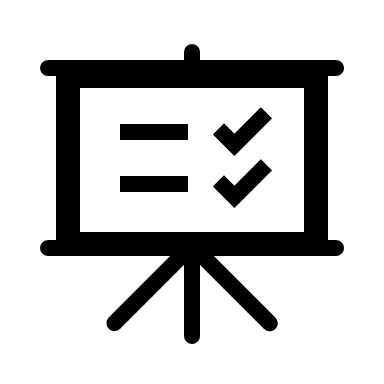 Considerations- ESSA Improvement Planning Requirements
Planning Requirements:
Comprehensive Support (CS)
Targeted Support (TS)*
Additional Targeted Support (ATS)*
* LEA review
LEA Consolidated Application for ESEA Funds
UIP Traditional Template
UIP Pilot Template
2023-24
New
LEA Consolidated Application for ESEA Funds 
in GAINS
UIP Traditional Template
UIP Streamlined Template
(Optional)
New
2024-25
LEA Consolidated Application for ESEA Funds 
in GAINS
UIP Streamlined Template
2025-26
[Speaker Notes: This slide is intended to communication the sequence of change in these related processes.]
Introduce Streamlined UIP with Structural Shifts
20
[Speaker Notes: Be sure to note why they are “anticipated” and not confirmed what we are actually doing at this point. 
More work with our development team that is ongoing. 
We still have some formatting changes taking place
Still have some structure pieces we are working on]
Goals of Template Change and Evaluation Focus
01
02
03
Adding specificity to collections to ensure users know what to fill out
Reorganize layout to align better with school and district planning processes
Shorten and consolidate sections
Remove components not specified in rule or law
New look and feel to form
Improved final report to increase readability
Ease of Use
Completion Time Reduction
Improved Visual and Public Reporting
21
[Speaker Notes: Again- started a few years ago with some of our current and former colleagues.]
Development Process
Working Group- Spring 2021
	Input- ACEE, PPRSAC, EDAC, AWG 
Piloting group- Google version- Spring 2022
Salesforce Development-Winter 2022
Salesforce Pilot and Evaluation- Fall 2023
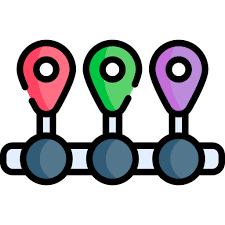 22
[Speaker Notes: Pilot Participants
8 district leaders engaged in the pilot
Weld, RFSD, MCVSD, Morgan, BVSD, North Park, DPS, and CSI
27 schools
2 charter schools
In the pilot we had participation from Colorado’s largest school districts to more rural school districts with a wide-range of demographic representation and socio-economic status. 
In most cases, we had schools start and submit the new UIP with a couple that reverted back to the original]
Context for Planning Requirements
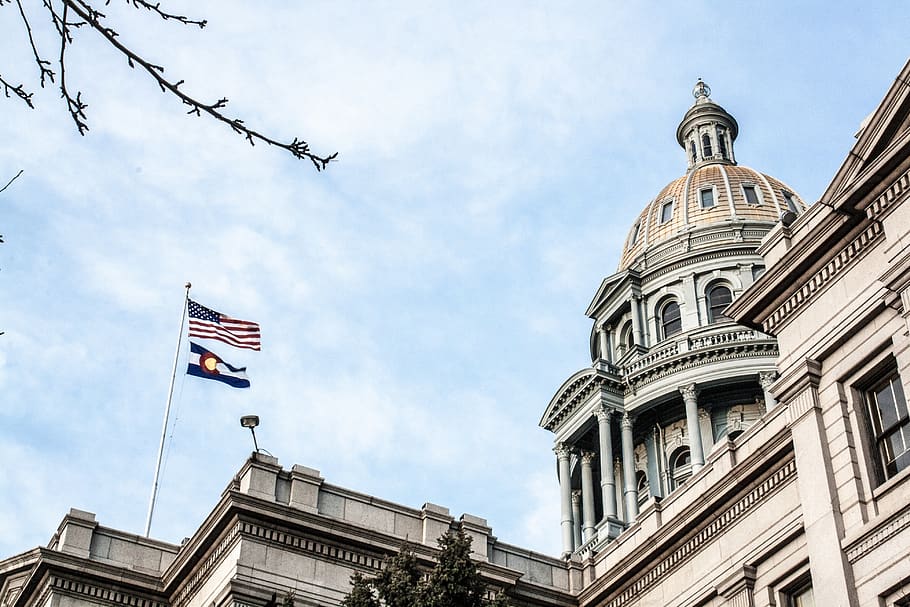 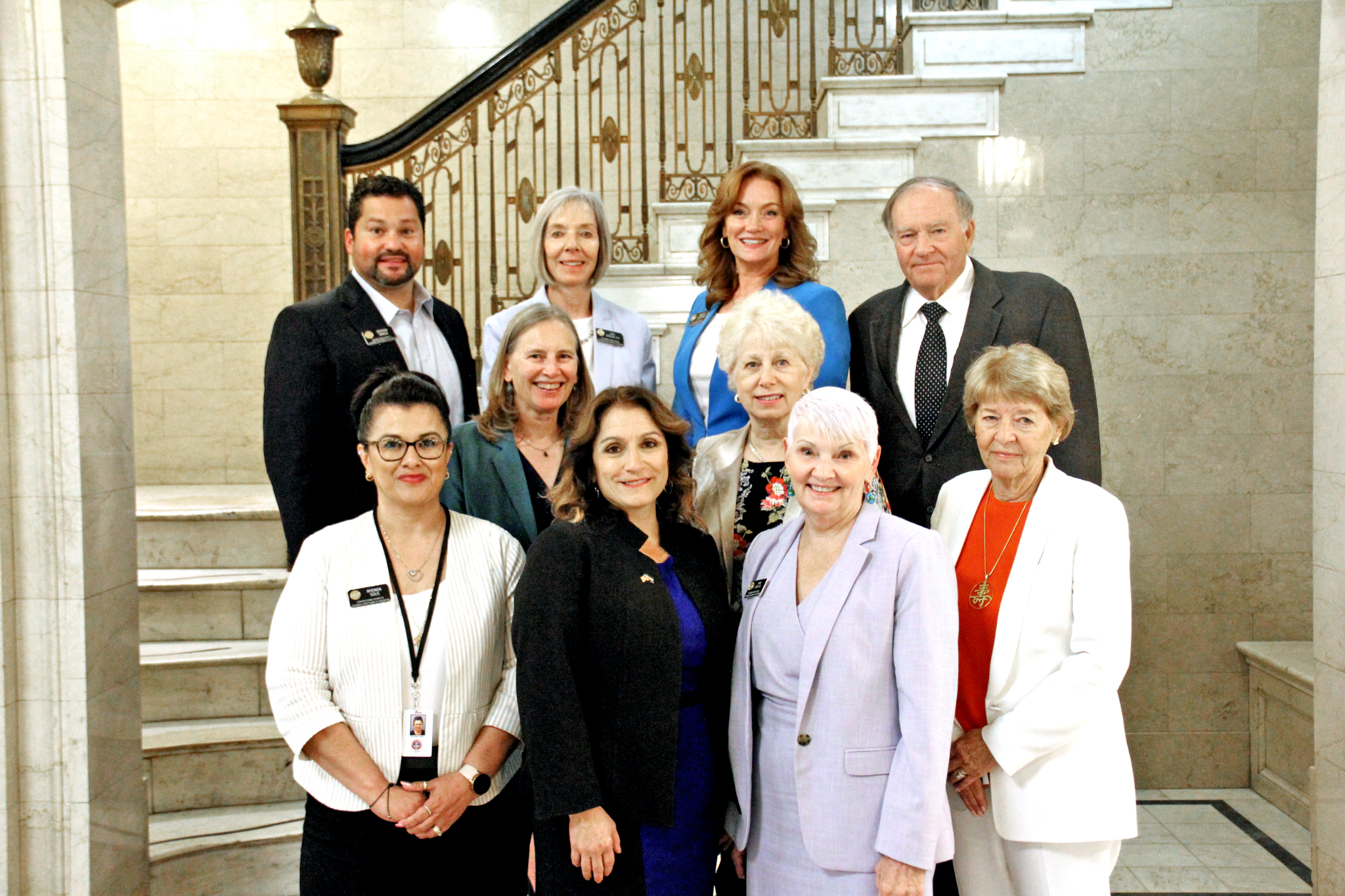 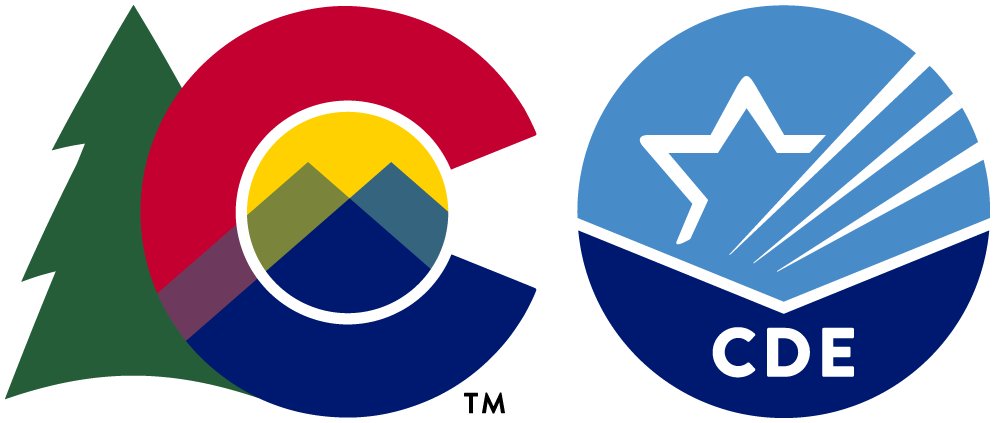 23
[Speaker Notes: Although it seem like it all falls on the UIP
It is an intersection of all of the legislation merged into one process and document 
It is this instead of having 6-12 different documents that accomplish the same thing.]
Terminology Changes
Some of the terms have changed to offer more clarity and purpose.
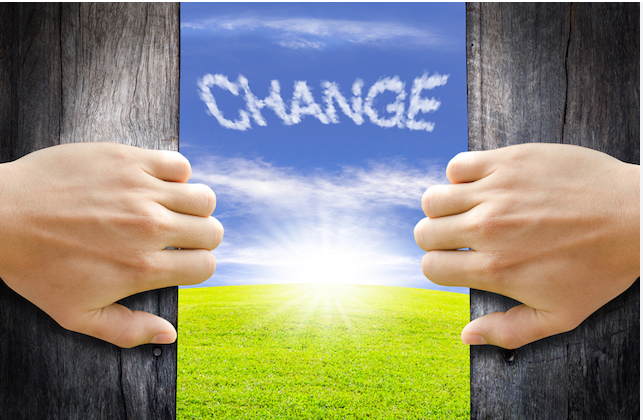 24
[Speaker Notes: After talking with numerous different stakeholders (internal and external, programs, former leaders of this work)
PP/SPP- Confusion with Benchmarks and also shifting thinking from deficit thinking
Making terminology 
More clear
More specific]
Big Five to Top Three Questions
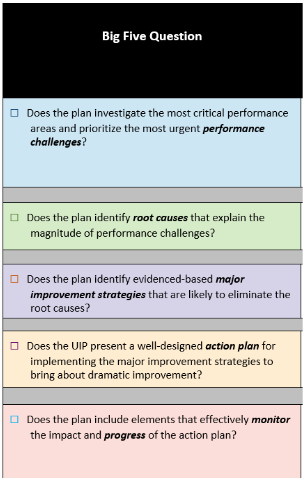 The Streamlined UIP organized into three sections instead of five.
25
Assurances and Brief Description
For 24/25, the “Brief Description” has been removed and many of the expectations of the data narrative will be moved to assurances. 
Last year, assurances were added to the UIP to reduce some of the reporting
Assurances were used for federal and state accountability as well as READ and Math data analysis. 
Assurances are customized based on school characteristics- identifications, k-3 serving,  etc.
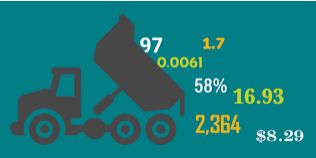 26
[Speaker Notes: One of the biggest changes and workload burdens removed
Some of the data narrative and section 1 components moved to assurances]
Improved Workflow
The Streamlined UIP Sections: 
Assurances
Priorities and Targets
Root Causes and Strategies
Implementation and Actions
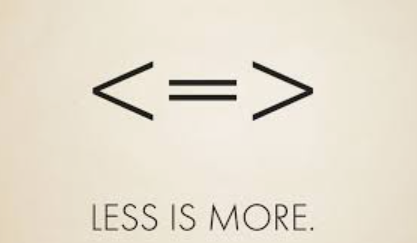 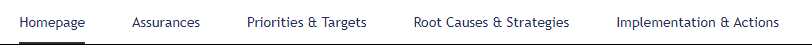 Removed use of Sub-Tabs
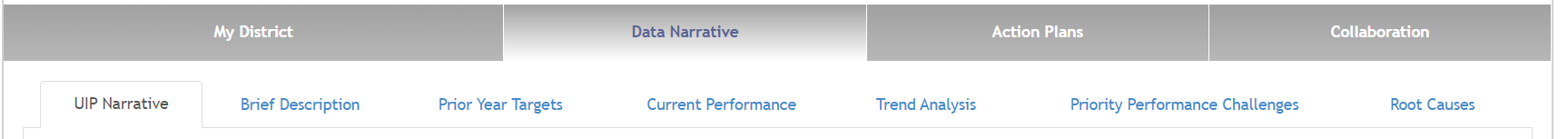 27
[Speaker Notes: Less is more as the mantra
Customized assurances for your school, accreditation, Ed level, etc.]
Quick Clicks!
The streamlined template has a collection of high leverage options to help build context and detail to the improvement plan:
Assurances: checkboxes for activities rather than trying to convey in narrative, particularly helpful for some specific requirements (READ/Math, ESSA CS) 
Student Performance Priorities: Select Demographics (e.g., grade, group)
Targets: Provide specific metrics and measures
Milestones: select metrics, measures, and dates

By adding specific dropdowns and checkboxes, we reduce demand of having to craft the narrative while improving specificity and transparency.
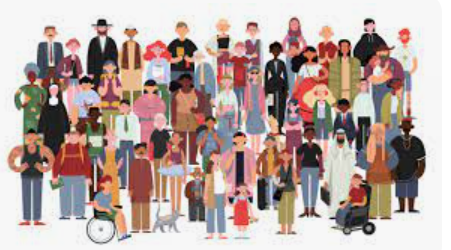 28
[Speaker Notes: Checkboxes and dropdown categories are options
Disaggregated groups, grades, programs, strategies, root causes and SPPs
good practice
create better reporting.]
Shift in Sequencing- Data Analysis
29
[Speaker Notes: Looking back, reflecting on targets, trends and how they relate to current performance before PPC
Now, is still similar but more of an assurance you start directly from SPP with the Claim, providing evidence and reasoning for your organisations decisions regarding performance priorities.]
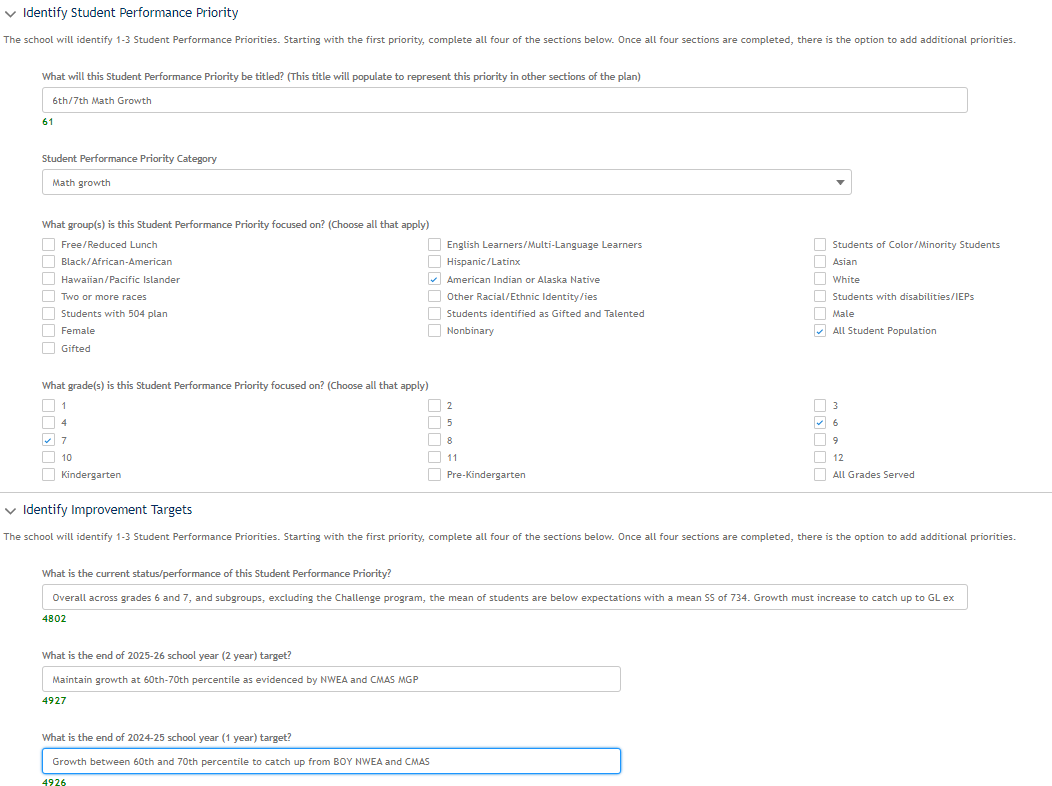 Student Performance Priority to Target Setting
Where are we now? Where do we want to be?
30
[Speaker Notes: One significant shift is to set targets immediately after prioritizing. 
Our developer is still working on moving the SPP title to the top just above the performance category. 
All of our text boxes will have counters so you can wordsmith appropriately.]
What is staying the same
Root Cause Analysis
Prioritizing
Target Setting
Major Improvement Strategy 
Implementation Milestones (Benchmarks)
Action Steps
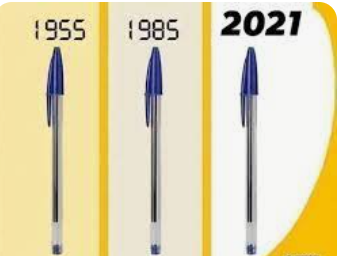 31
[Speaker Notes: The idea being, if it has been working and is good practice holding up over the years, let’s not do away with it. 
Process for Root Causes
Attainable Targets
Evidence based Strategies that have proven effective with solid implementation 
Making sure you have a plan to implement well.]
Summary- Differences between UIP and Streamlined UIP Template
32
Continued
33
[Speaker Notes: When IBs looked almost like action steps, many were written as if they were action steps. Today, we make it more clear that they are about the implementation process across the system.]
Considerations for moving to the streamlined template
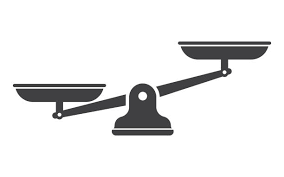 ·        To prepare for the transition to the new template, the Copy from Last Year feature will not be available the first year of streamlined template usage.
·        With any new process, there is a probability of bugs or system issues. Many issues have been resolved through the 2023-24 pilot.
·        With any system change, there are new training responsibilities and a learning curve. This may not be the year your system has time to engage with this change.
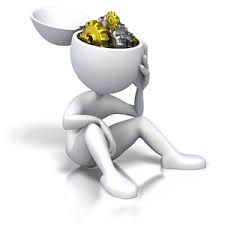 34
Updated Quality Criteria Rubric Meeting CS, TS, ATS Requirements
35
[Speaker Notes: Now what I would like to do is share with you where you can find the CS, TS and ATS requirements in the new streamlined UIP.]
ESSA-Identified Schools may use either template to meet planning requirements in 2024-2025.
Traditional Template:
Quality Criteria Traditional Template
NEW Streamlined Template:
Quality Criteria Streamlined Template
36
[Speaker Notes: Either template can be used to meet the federal requirements.  The structure is different, but requirements are indicated in both versions, and both are provided on the UIP website.]
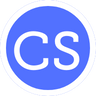 Meeting Federal Requirements – SymbolsALL, CS, TS and ATS
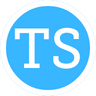 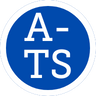 SEA 
Review
All Schools

Schools identified for Comprehensive Support through Every Student Succeeds Act (ESSA)

Schools identified for Targeted Support through ESSA

Schools identified for Additional Targeted Support through ESSA
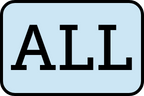 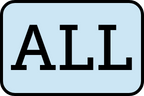 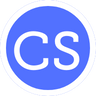 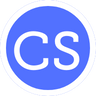 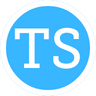 LEA Review
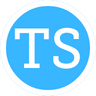 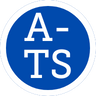 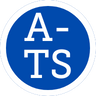 37
Resources and Support
38
[Speaker Notes: Be sure to note why they are “anticipated” and not confirmed what we are actually doing at this point. 
More work with our development team that is ongoing. 
We still have some formatting changes taking place
Still have some structure pieces we are working on]
Current Resources
Streamlined Template Resources- In additional to updates on the “Announcements” header, there are two primary places within the UIP website structure which will address information regarding the template: 
UIP Online System
UIP Resources
Streamlined Template Overview Document  Overview of the new template, including key features, major changes, timeline and accessing the template.
Streamlined Template Overview Webinar (3/22/24)  Webinar and slides provide an overview of the new template, rationale for changes, summarizes difference between templates and considerations for template use. 
Streamlined UIP Template Navigation This video is a selection from the UIP 101 video series specific to the new UIP layout.  
Streamlined UIP School Level Quality Criteria- In keeping with the drivers for changes in the template, we revised and reformatted criteria to be simplified, easier to navigate and aligned to the new UIP streamlined template structure.
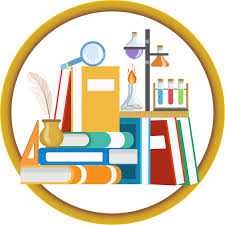 39
Resources Under Construction
Small Bite Videos for CS, TS, and ATS 
Resources and Support for CS Y3+ Schools
Updated Website:  Meeting ESSA Requirements Streamlined UIP 
Resources:  Addressing Resource Inequities for CS and ATS Schools
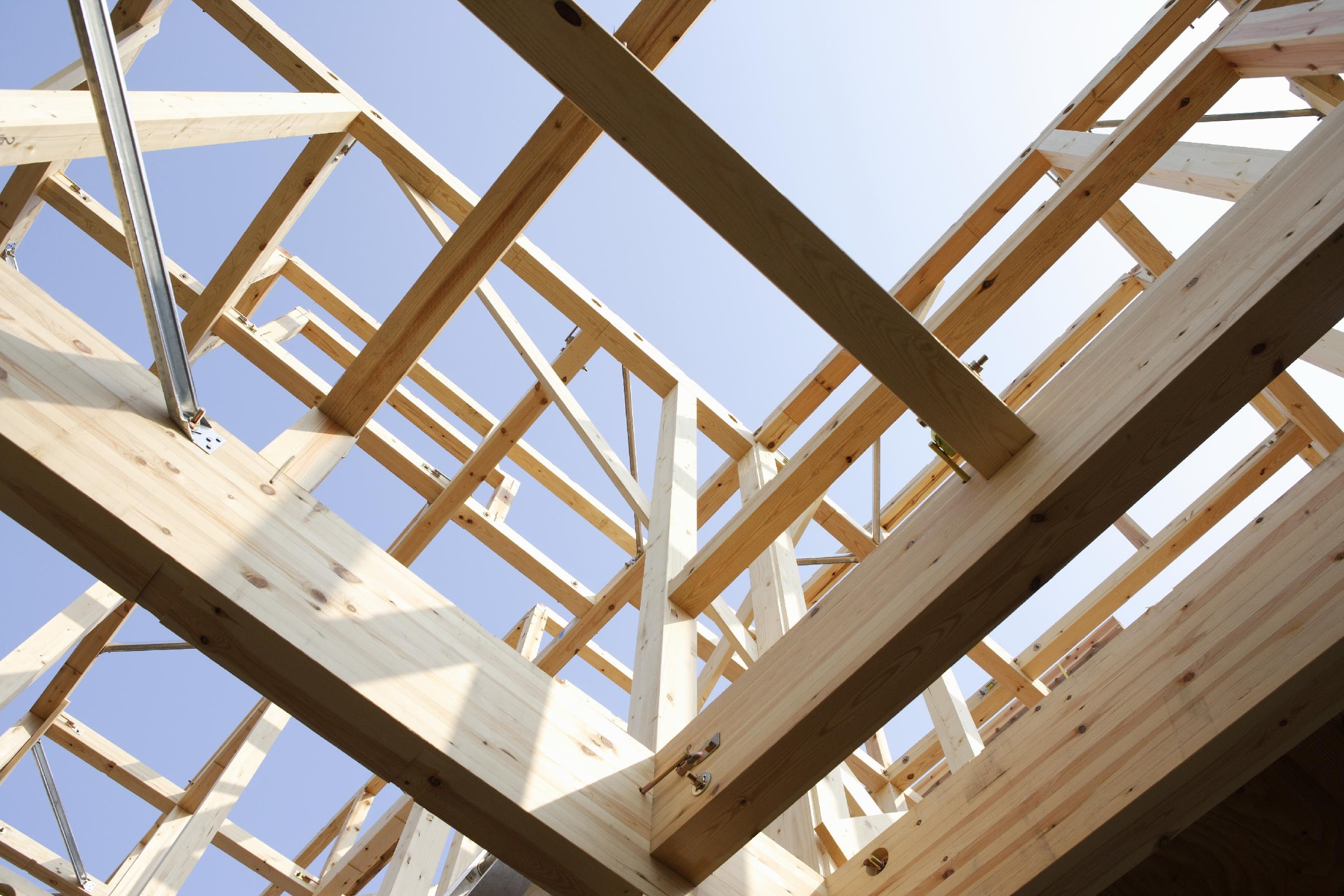 40
[Speaker Notes: Sue]
LEAs with Title III Allocations 
Less than $10,000
41
[Speaker Notes: Rachel T/Kim]
Title III, Part A: Program Requirements and Eligibility
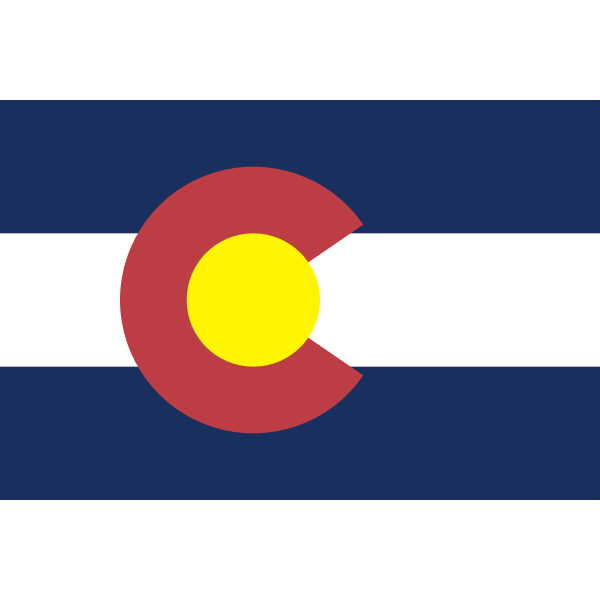 Colorado’s Title III allocation is based on the number of multilingual learners (MLs) reported through the American Community Survey and U.S. Census data. Annual local education agency (LEA), including district or consortia, allocations are based on the number of Multilingual learners reported through the annual Student October Count. The previous Student October count informs the subsequent school year Title III allocation. 
An LEA or consortium allocation must meet or exceed $10,000 in order to apply for a Title III grant.
42
Acronyms
ESEA = Elementary and Secondary Education Act
ESSA = Every Student Succeeds Act
LEA = Local Education Agency
ML = Multilingual Learner
EL = English Learner

Please note: 
The next few slides reference “EL” since the wording comes directly from the Non-Regulatory Guidance: English Learners and Title III of the Elementary and Secondary Education Act (ESEA), as amended by the Every Student Succeeds Act (ESSA) document.
Non-Regulatory Guidance: English Learners and Title III of the Elementary and Secondary Education Act (ESEA), as amended by the Every Student Succeeds Act (ESSA)
A-15. How can LEAs form a consortium to receive a Title III EL formula subgrant? 
An LEA may join with other LEAs to form a consortium of LEAs to receive Title III formula funds under the ESEA. Under this arrangement, one of the LEAs must serve as the fiscal agent for the consortium, and is legally responsible to the Department for the grant.
[Speaker Notes: https://www2.ed.gov/policy/elsec/leg/essa/essatitleiiiguidenglishlearners92016.pdf]
Non-Regulatory Guidance: English Learners and Title III of the Elementary and Secondary Education Act (ESEA), as amended by the Every Student Succeeds Act (ESSA), continued
The option of joining a consortium may be especially relevant to a small LEA that does not, on its own, have a sufficient number of ELs to meet the requirement in ESEA Section 3114(b) that a Title III subgrant be at least $10,000. 
Such a small LEA could, for example, form a consortium with other small LEAs to receive Title III funds or enter into an agreement with a neighboring larger LEA to receive services provided by the larger LEA. 
Some examples of consortia models in place in various States include: 
• The LEA fiscal agent provides consortium-wide services, such as professional development and supplemental instructional materials, directly to all LEAs in the consortium. 
• The LEA fiscal agent enters into a contract with another entity to provide services to all of the member LEAs. 
• The LEA fiscal agent distributes a portion of the consortium’s allocation to each member LEA based on the number of ELs in each LEA.  
(In Colorado: LEA to LEA and LEA to BOCES)
Title III, Part A Allocations
As a reminder, Title III allocations must remain with the LEA in which the funds are assigned to. An LEA cannot give their Title III funds to another LEA for their use since the allocation was based on the number of ML students identified in the October Student Count.

Mentioned earlier: The LEA fiscal agent provides consortium-wide services, such as professional development and supplemental instructional materials, directly to all LEAs in the consortium.
Best Practices
Memorandum of Understanding
Due dates
Timing - responses for Consolidated Application
Post-Award Revision (PAR) process
Request funds, timing (quarterly)
Draw down funds
Plan a mid-year check-in/quarterly check-ins
Review and understand assurances - what are you agreeing to when you do this
Contacts, backup contacts
Process
Allocations are available
Internal discussion whether to transfer or decline Title III funds
Establish working relationship with LEA or BOCES
Develop Memorandum of Understanding
Needs assessment
Families, students, EL/ML staff members, community
Plan for use of funds
2024-25 Consolidated Application Cycle
Complete ARAC (Acceptance, Relinquishment, Assignment and Certification) form
Complete Title III narratives
Complete Title III budget items

Guiding question: Is this realistic for my LEA for the 2024-25 Consolidated Application or would this be a better discussion for next year?
[Speaker Notes: May or may not be realistic right now; future conversation; we can help you do this now or we can help you now to do it next year]
Common uses of Title III Funds for LEAs with smaller allocations
Professional development
Family/community engagement
Supplemental materials and supplies
Supplemental books/periodicals
Online programs
Manipulatives, vocabulary cards, bilingual dictionaries
[Speaker Notes: Locally controlled State - LEAs’ decision; open up - if you have some great ways you’ve used a smaller allocation with big impact - share in the chat - you are the experts]
Next Steps
If you’re interested in accepting Title III funds, please reach out!
Rachel Temple: temple_r@cde.state.co.us
Kim Boylan: boylan_k@cde.state.co.us
Title III Immigrant Set-Aside
51
[Speaker Notes: Rachel T/Kim]
Intent and Purpose
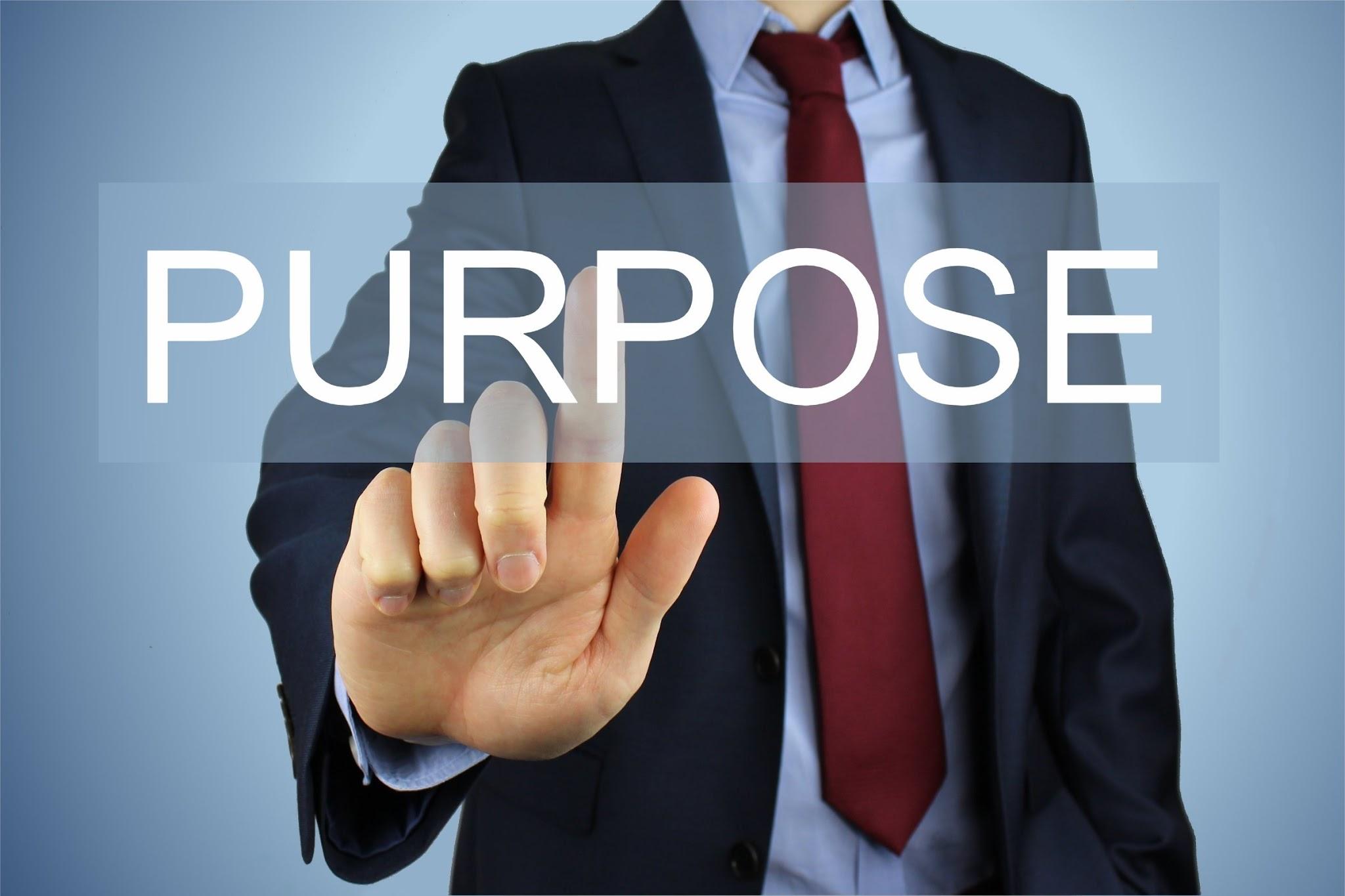 The Title III Immigrant Set-Aside grant:
Is designed to support school districts that have experienced a                                            significant increase in immigrant students over the past two years. 
Provides enhanced instructional and supplemental support                                                 opportunities for immigrant students and their families. 
Will discuss the definition of immigrant children and youth
Will discuss how Title III, Immigrant Set-Aside is determined.
Will explain the use of the word “migrant” in the news, etc. vs. how it’s used at the State level
How T3 ISA allocation is determined
How Title III, Immigrant Set-Aside is determined
Title III Immigrant Set-Aside determination:
Based on increase in Immigrant Student counts, as compared to the average of the prior two years.
Allocation Process
States are required to set aside a portion of their Title III grant (Colorado currently sets aside 5% of the state’s Title III allocation) to provide funding to school districts impacted by increased immigrant student enrollment and to help ensure that immigrant children and youth receive enhanced instructional opportunities to help them meet State academic achievement standards.
To be eligible for Title III Immigrant Set-Aside funding, LEAs must have experienced:
An increase in the number of immigrant children and youth enrolled in the district in comparing the most recent October immigrant count with the average immigrant count reported to CDE in the previous two years.
If the most recent October immigrant count (2023 for FY 24-25 allocations) is greater than the preceding two-year average (October count 2021 and October 2022), an LEA receives a Title III Immigrant Set-aside allocation.
Definition of Immigrant Children and Youth
Important: The term “immigrant” as used in Title I is NOT related to an individual’s legal status.
Are aged 3 - 21
Were not born in any U.S. State
Have not been attending one or more schools in any one or more states than 3 full academic years
States are defined as the 50 states, the District of Columbia, and the Commonwealth of Puerto Rico
Different experiences, different needs: 
More than one definition may apply, but they are not one in the same
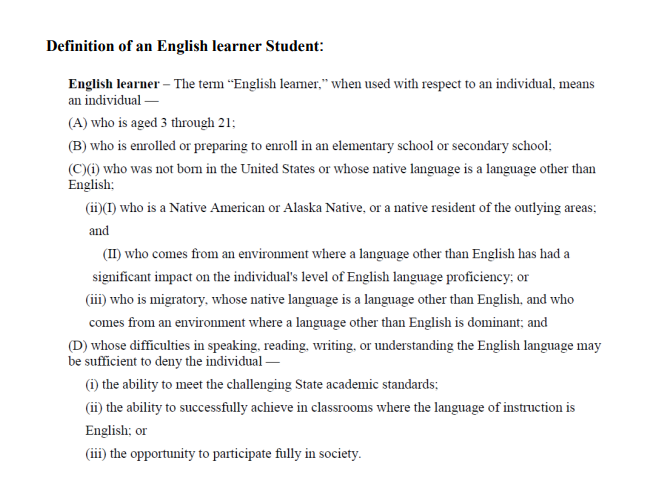 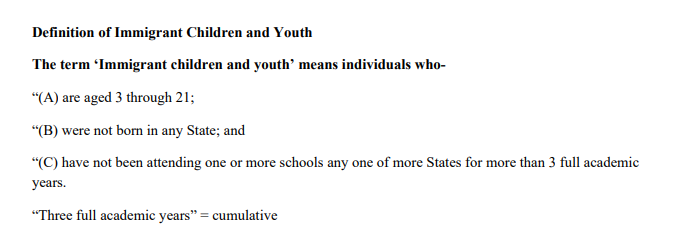 MAY SPEAK ENGLISH FLUENTLY
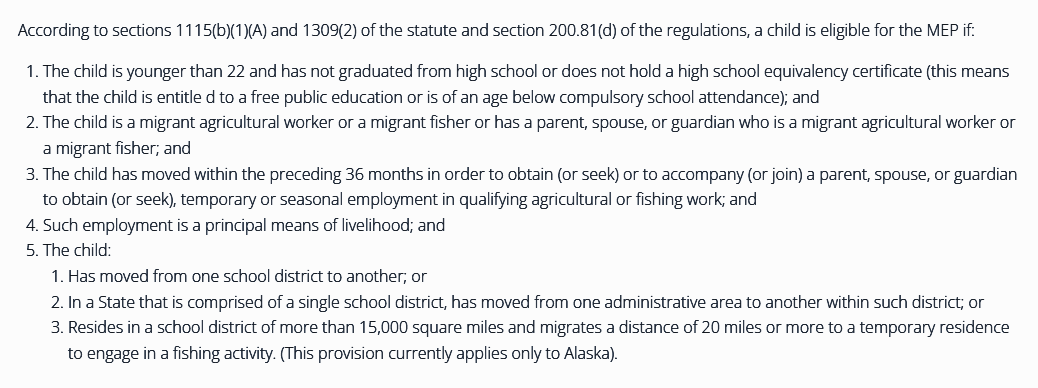 NOT TIED TO COUNTRY OF BIRTH OR LANGUAGE
[Speaker Notes: (Federal definitions) This slide illustrates the differences between students identified as Immigrants, Migrants and English Learners]
Program Eligibility
Colorado's Title III allocation is based on the number of English learners/Multilingual Learners (ELs/MLs) reported through the American Community Survey and U.S. Census data. 
Before determining local allocations, CDE reserves 5% of its Title III allocation for the Title III Immigrant Set-Aside (ISA) grant. 
CDE determines local allocations based on the number and average number of immigrant students reported through the annual Student October Count in three school years prior to the current school year.
Reminder: not all immigrant children and youth are ELs/MLs
DetailsTitle III Immigrant Set-Aside
These funds can be accepted at any allocation amount. It does not require the same $10,000 minimum as Title III, Part A.
Smaller allocation ideas and considerations: 
Professional development for all staff members, including                   leadership
Supporting Immigrant students and their families
Culturally responsive teaching
Book study
Exploring different ways to make the school district welcoming
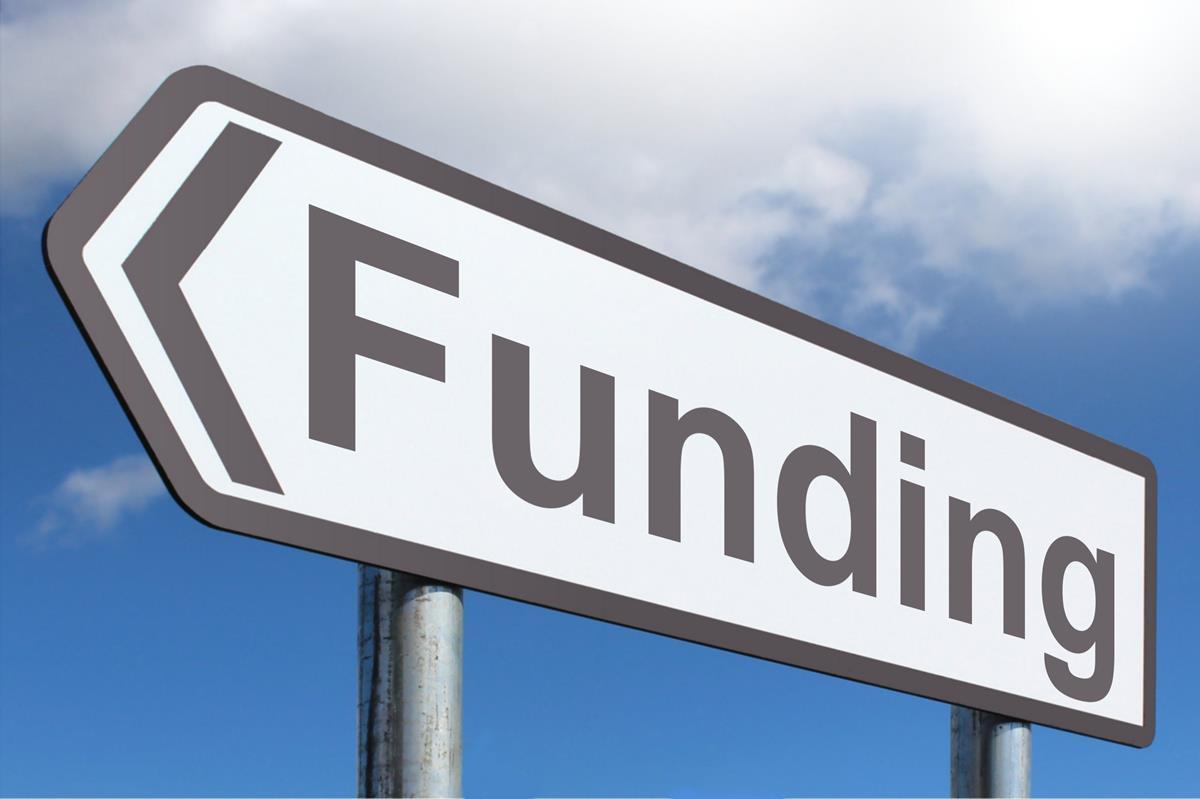 New to Title III - Immigrant Set-Aside Cohort
Purpose: 
Support LEAs new to receiving Title III, Immigrant Set Aside Funds
Establishing a working group to support each other
Share thoughts, ideas, processes
If you’re interested, please contact:
Rachel Temple, temple_r@cde.state.co.us
Kim Boylan, boylan_k@cde.state.co.us

Next steps: once interested parties have reached out, 
we will establish a day and time to meet virtually and plan from there.
Upcoming Meetings
59
[Speaker Notes: Nazie]
Looking Ahead…
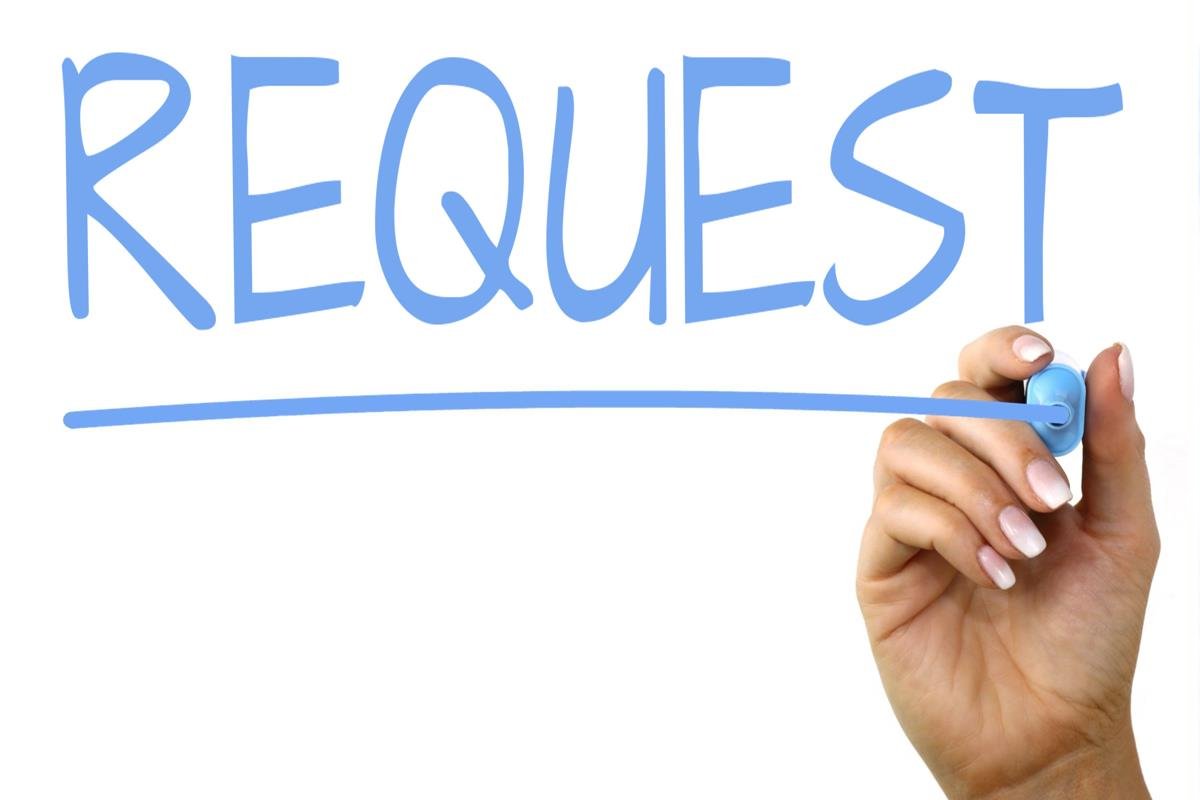 Any requests for topics or questions?
Upcoming Office Hours 
May 23
BOCES Cons App Training
June 6
Cons App Q&A
60
CDE Contacts!
Emails: Lastname_Firstinitial@cde.state.co.us (e.g., Smith_a@cde.state.co.us)
61